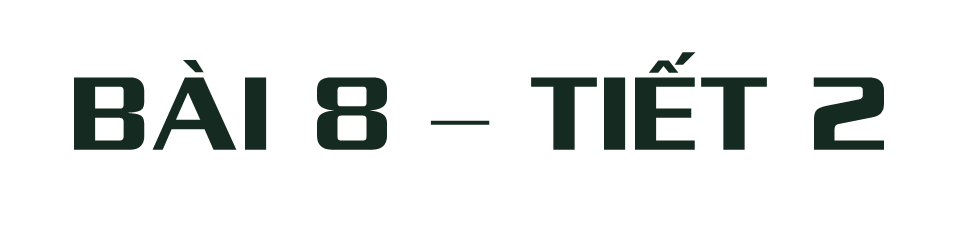 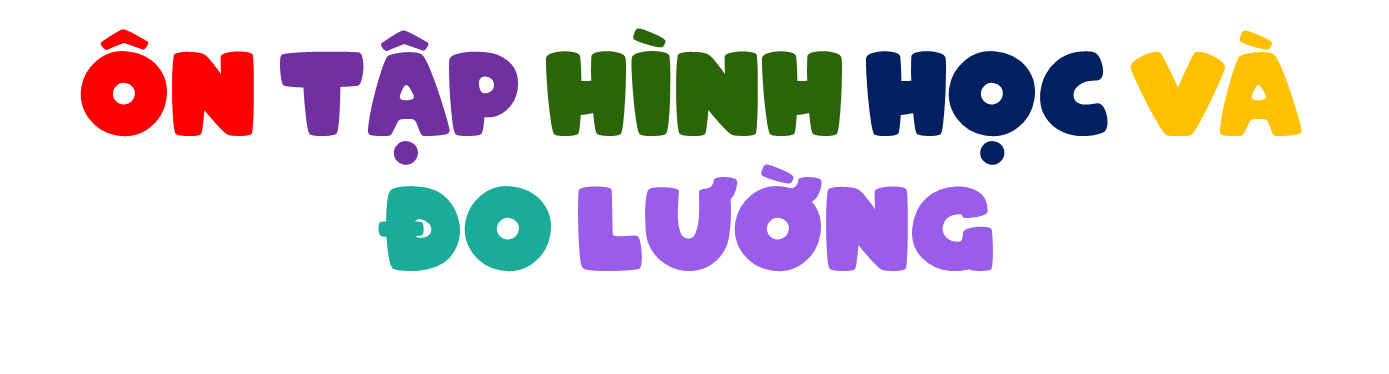 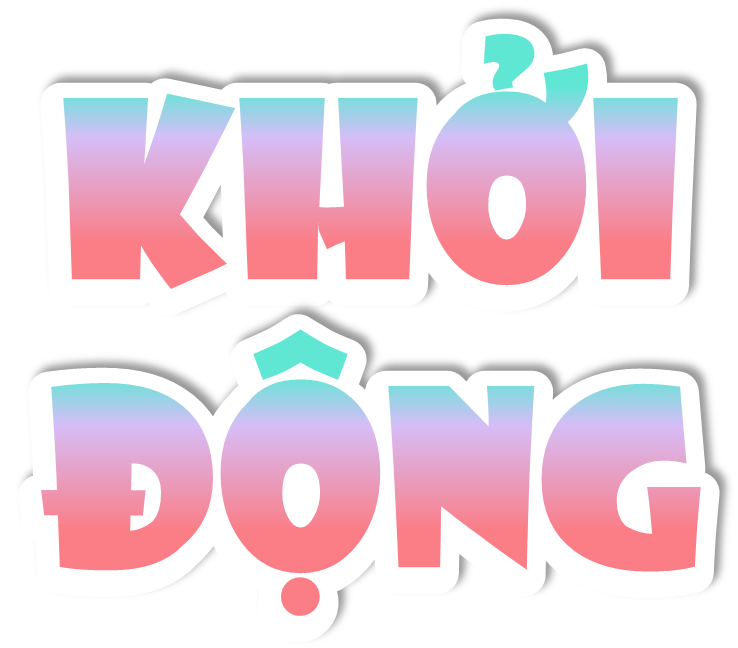 Nêu các đơn vị đo thời gian đã học
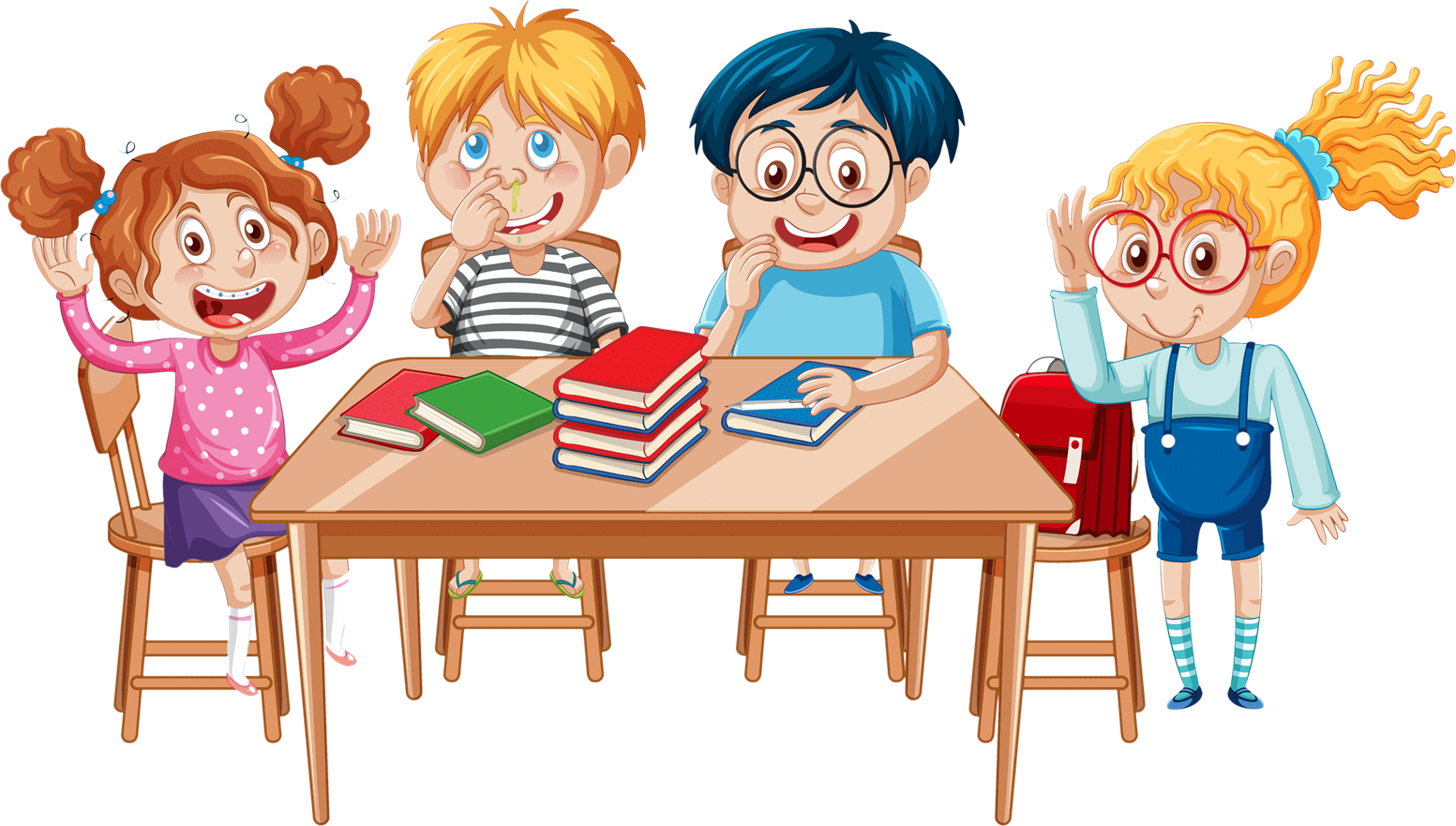 Giờ, phút, giây
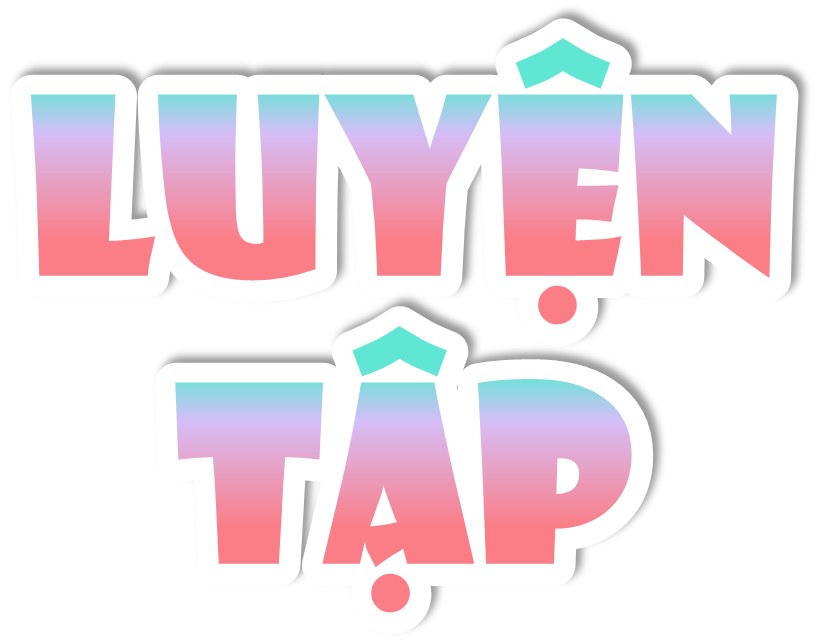 Số?
1
150
?
300
?
?
245
700
?
7
?
6
?
Tìm các cặp đường thẳng vuông góc, cặp đường thẳng song song trong các đường màu đỏ ở mỗi bức tranh dưới đây.
2
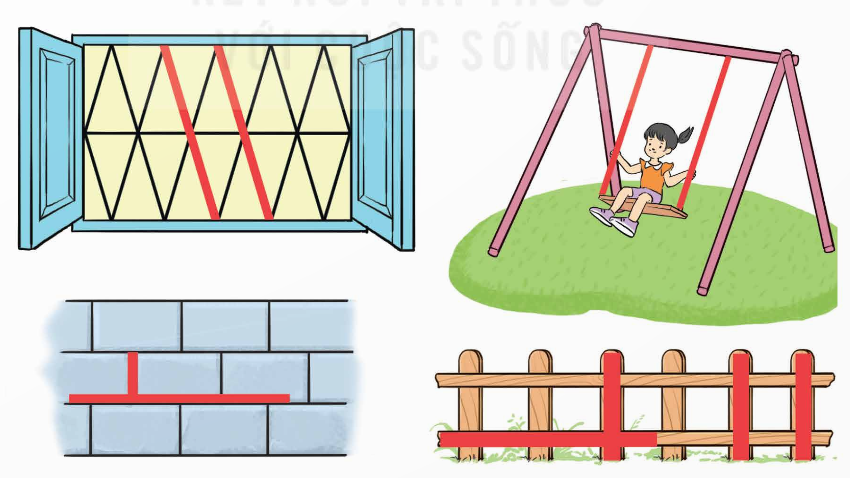 Cặp đường thẳng song song
Cặp đường thẳng song song
Cặp đường thẳng vuông góc
Cặp đường thẳng vuông góc
Cặp đường thẳng song song
Rô-bốt vẽ một bức tranh bằng các đường thẳng như hình dưới đây. Em hãy vẽ một bức tranh tương tự vào vở.
3
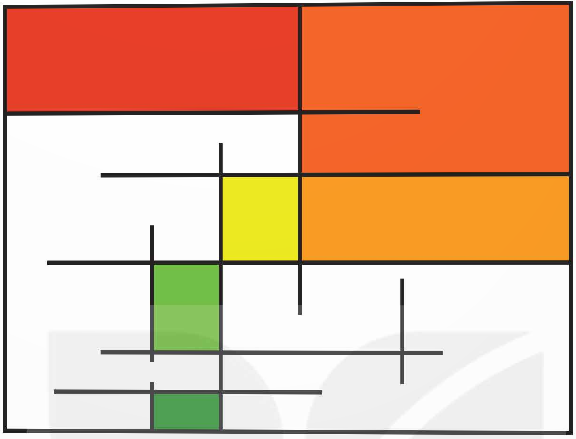 Dì Sáu có một mảnh đất dạng hình chữ nhật có chiều dài 12 m, chiều rộng 7 m. Dì chia đều mảnh đất thành 7 ô đất để xây các phòng trọ.
a) Mỗi phòng trọ được xây trên ô đất có diện tích là bao nhiêu mét vuông?
b) Hãy tìm cách chia mảnh đất nhà dì Sáu thành 7 ô đất hình chữ nhật, mỗi ô có chiều dài 4 m, chiều rộng 3 m.
4
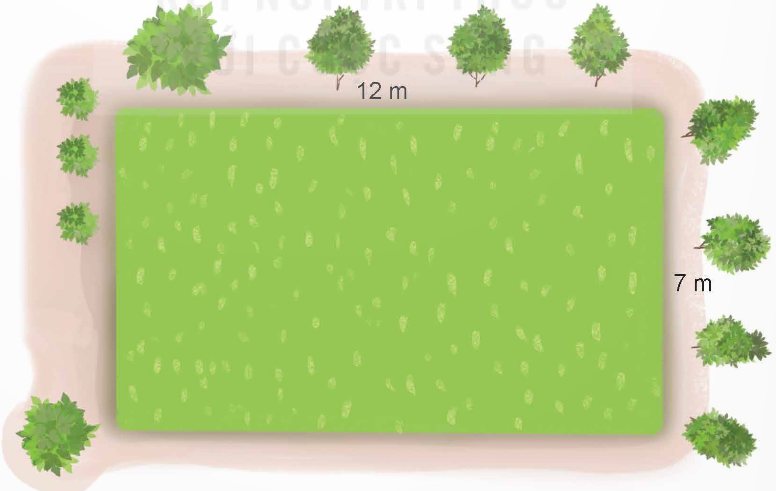 a) Mỗi phòng trọ được xây trên ô đất có diện tích là bao nhiêu mét vuông?
a) Diện tích mảnh đất là:
12 × 7 = 84 (m2)
Diện tích mỗi phòng trọ là:
84 : 7 = 12 (m2)
Đáp số: 12 m2
b) Hãy tìm cách chia mảnh đất nhà dì Sáu thành 7 ô đất hình chữ nhật, mỗi ô có chiều dài 4 m, chiều rộng 3 m.
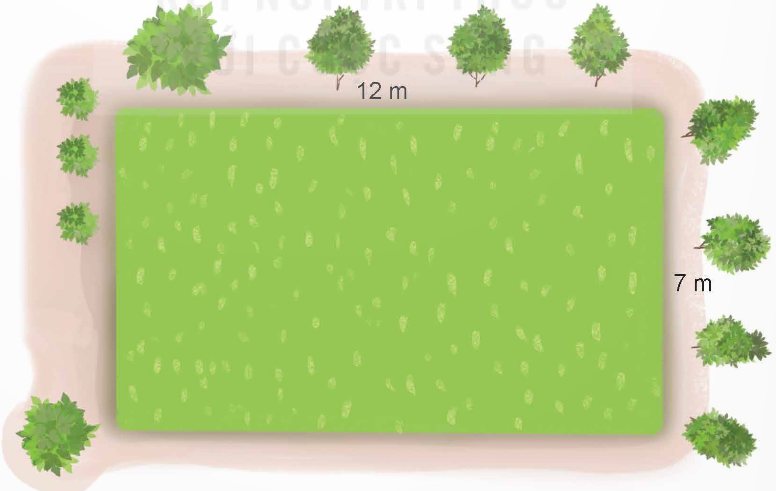 3 m
4 m
3 m
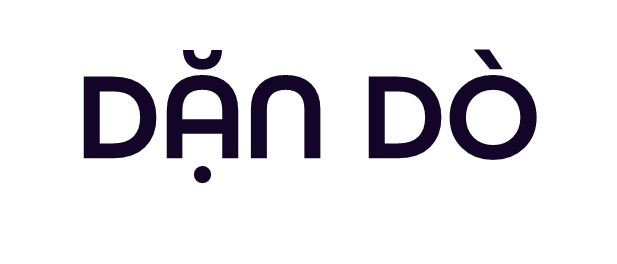 - Hoàn thành các bài tập
- Chuẩn bị bài tiếp theo
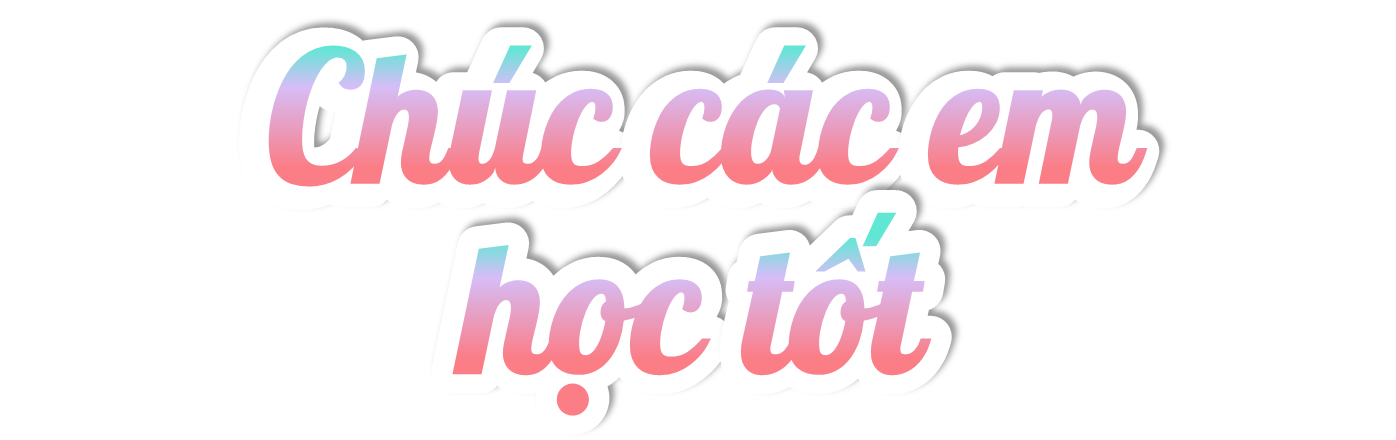